Medicine, Ethics and the Holocaust: Reflecting on the Past to Protect the Future
Dr. stacy perlstein gallin

Founder and director

Maimonides institute for medicine, ethics and the Holocaust 

www.mimeh.org
Medicine, Ethics and the Holocaust: Reflecting on the Past to Protect the Future
2
Program Description
This webinar will focus on the abrogation of biomedical ethics in World War II Germany, demonstrating how the Holocaust is a unique example of medically sanctioned genocide. The biomedical ethical considerations brought to light as a result of the alliance between medicine and the Nazis remain relevant for current medical and scientific practice, healthcare policy, and human rights endeavors. Eugenics, disability studies, end-of-life care, genetic testing, and human experimentation are all topics that are vital to the history as well as the future of bioethics. Exploring the pivotal role played by science and medicine in the labeling, persecution, and eventual mass murder of those deemed "unfit" is essential to preventing other instances of human rights abuses in modern society.

Target Audience
This continuing medical education offering is intended for physicians, pharmacists and nurses.

Learning Objectives
Upon completion of this knowledge activity, participants should be able to:
Explore the bioethical implications of the medical transgressions that took place during the Holocaust for modern scientific theory, medical practice, healthcare policy, and human rights endeavors.
Examine the unique confluence of events that took place in Germany in the early twentieth century that resulted in the merger of politics, science, and medicine in order to help better understand the rationale behind eugenics and Nazi racial hygiene policy.
Use the Holocaust as the historical framework to explore current human rights abuses in vulnerable populations and examine the ways in which minority cultures have been subjected to unethical medial practices under the guise of scientific progress.
Continuing Professional Education Credit is Available for this Program
3
Accreditation Statement
MedEDirect is accredited by the American Nurses Credentialing Center (ANCC), the Accreditation Council for Pharmacy Education (ACPE), and the Accreditation Council for Continuing Medical Education (ACCME), to provide continuing education for the healthcare team.

Credit Designation
MedEDirect designates this live educational activity for a maximum of 1.0 AMA PRA Category 1 Credits™ or 1.0 CPE credits (UAN # 0498-9999-16-002-L05-P).
Participants should claim credit commensurate with the extent of their participation in the activity. Participants must participate in the session and complete an activity evaluation before April 14, 2016. Pharmacists are required to pass the post-test with a minimum score of 70%.

Competencies
The following desirable physician attributes are addressed through this activity:
Provide patient-centered care
Work in interdisciplinary teams
Apply quality improvement

Claiming Credit
Activity Expires:  04/14/2016
To claim CME/CE credit, participants must complete the Program Evaluation and CME/CE Form in its entirety found at:  http://www.mededirect.org/viewprogram.cfm?program=163
Medicine, Ethics and the Holocaust: Reflecting on the Past to Protect the Future
Dr. stacy perlstein gallin

Founder and director

Maimonides institute for medicine, ethics and the Holocaust 

www.mimeh.org
Disclosures
5
This activity is not commercially supported.  Support is provided by Maimonides Institute for Medicine, Ethics and the Holocaust.

Dr. Stacy Perlstein Gallin has nothing to disclose

MedEDirect
Thomas Zimmerman, PhD (Reviewer has nothing to disclose.
John Zitel (Content/Reviewer) has nothing to disclose
Danielle Amodio (Planner) has nothing to disclose.

A copy of MedEDirect’s policy on resolving conflicts of interest can be found at www.mededirect.org/faculty.
Introduction
6
Maimonides Institute for Medicine, Ethics and the Holocaust (www.mimeh.com)
Mission: explore the ethical implications of the medical transgressions that took place during the Holocaust for modern scientific theory, medical practice, healthcare policy, and human rights endeavors
Series of six webinars


Remember the Past; Protect the Future
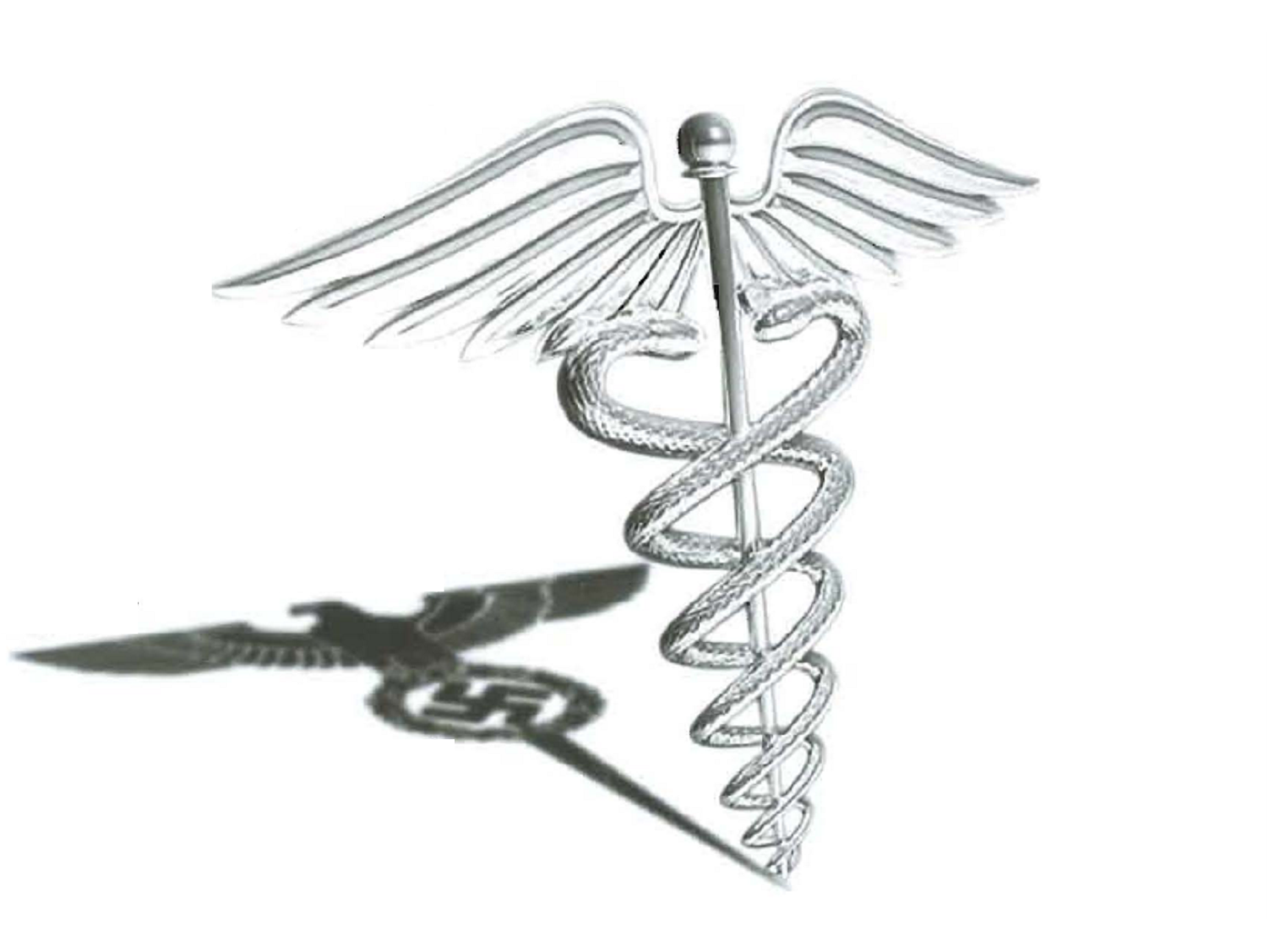 The Holocaust: Medically Sanctioned Genocide
7
Social issues transformed into medical problems
People labeled as physically, mentally, or racially inferior based on scientific/medical “evidence”
Rise of eugenics- bettering society by improving human heredity; internationally accepted scientific theory
Science determines who is worthy of living and who should die
Medicine carries out death sentences
The Rise of Eugenics
8
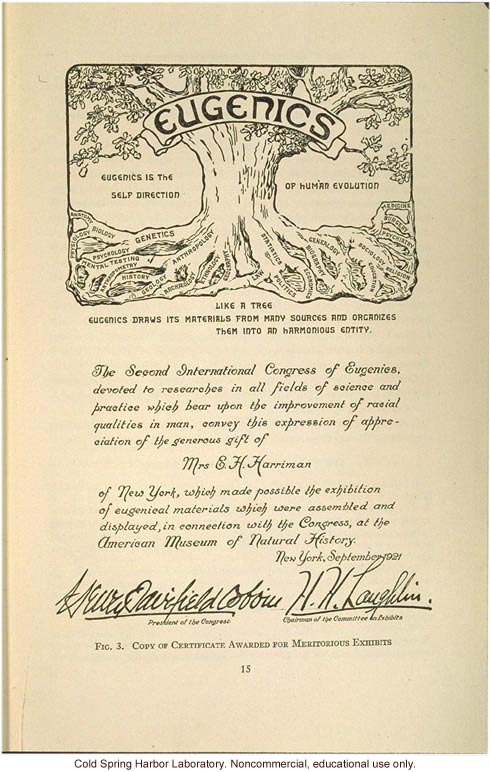 Eugenics was introduced and rapidly popularized internationally as a method of social reform post WW I

Eugenics- “the science which deals with all influences that improve the inborn qualities of a race; also with those that develop them to the utmost advantage”

Bettering society by improving human heredity became an internationally  accepted scientific theory


Francis Galton (1904). Eugenics: Its Definition, Scope, and Aims.  American Journal of Sociology, 10 (1), p. 1.
Eugenics in Germany
9
Volk- Germany as a living, breathing organism with its own health and hygiene
Degeneration of Germany -> declining birthrate among the “better, more fit, and productive” class; increasing birthrate among the “physically and/or mentally unfit”
Individuals viewed as parts of a whole- productive members of society ONLY if they could benefit the Volk
Individual rights should be subverted in favor of what is in the best interest of society
Shift: Caring for individual -> Caring for society
Social problems became biological/medical problems
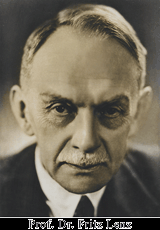 “the individual personality cannot be the final goal of ethics.[…]The people
(Volk) as an organism is the goal of our ethics[...].”
Florian Bruns. Turning Away From the Individual. Medicine and Morality Under the Nazis. In Nazi Ideology and Ethics, eds. Wolfgang Bialas and Lothar Fritze
Slide reproduced with the permission of Tessa Chelouche, M.D.
Prof. Dr. Fritz Lenz
Holder of the first Chair of Racial Hygiene in Germany
10
Politicization of Science and Medicine
11
National Socialism was more than a political movement- it was a way of life
Must promote a medical community that ministered to the strong instead of the weak
Willingness of physicians to offer medical care to sick and disabled allowed inferior elements to survive
Alfred Ploetz- “counterselective measures-” avoid medical care that would prolong the life of the unfit
National Socialism as “Applied Biology”- roots of behavior, positive and negative, attributed to genes

*Rudolf Hess, as cited in Robert Jay Lifton (2000).  The Nazi Doctors: Medical Killing and the Psychology of Genocide, p. 129.
Eugenics: From Theory to Practice
12
Political ideals of Nazi Party- systemically identify, socially isolate, and legally persecute the unfit
Scientific/Medical ideal- use genetics to better society
Nazi Vision: use science and medicine to gain total control of the biological process of evolution
Goal: ensure the health and strength of the German nation
Incorporating eugenics and race hygiene into National Socialism provided necessary scientific justification
Laws and policies portrayed as public health measures intended to protect and improve the Volk
Medicine in Nazi Rhetoric
13
Unifying principle of Nazi Party was a deadly racial disease; solution was to rid Germany of that disease by any means necessary
Medicalization of society- medical cure for society’s ailments
Hitler as “Great Doctor of the German people”
“Of course I am a doctor and I want to preserve life.  And out of respect for human life, I would remove a gangrenous appendix from a diseased body.  The Jew is a gangrenous appendix in the body of mankind.” Fritz Klein

Robert Jay Lifton, (2000).  The Nazi Doctors: Medical Killing and the Psychology of Genocide, p. 29.
"You, you National Socialist doctors, I cannot do without you for a single day, not a single hour. If not for you, if you fail me, then all is lost.” 

Adolf  Hitler

Robert Proctor (1988). Racial Hygiene: Medicine Under the Nazis, p. 64. Reproduced with permission from Tessa Chelouche, M.D.
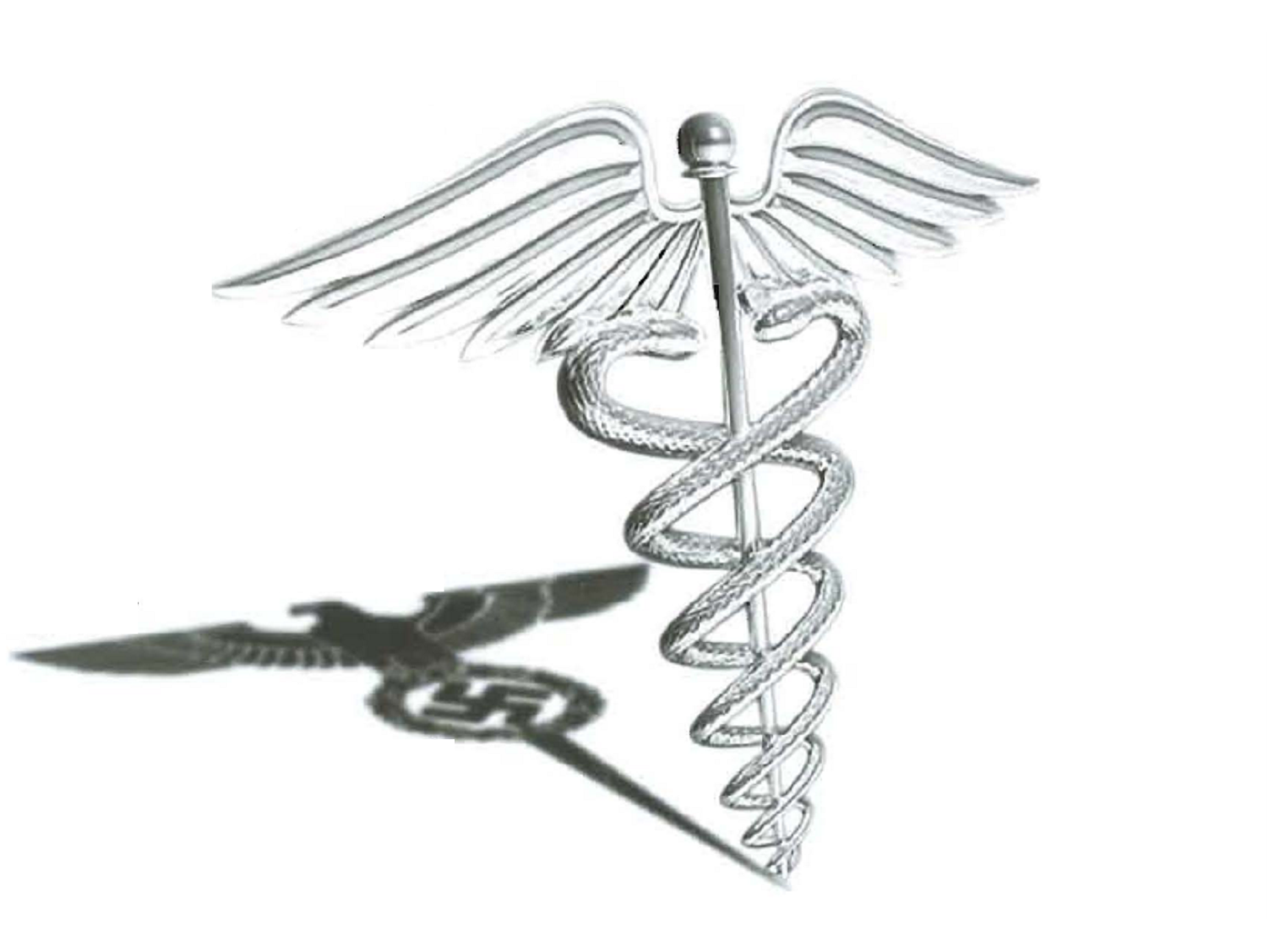 14
Physicians During the Holocaust
15
Provided scientific justification for public policy measures
Enforced public policies through hereditary health courts
Decided which children would live or die based on nothing but a questionnaire
Injected lethal doses of medication into handicapped children and adults
Falsified death certificates
Selected who would be sent to an immediate death and who would be forced into labor on the ramps at concentration camps
Performed torturous “medical experiments” on concentration camp prisoners in the name of scientific progress
Operated the gas chambers that killed millions of innocent victims
“Had the profession taken a strong stand against the mass killing of sick Germans before the war, it is conceivable that the entire idea and technique of death factories for genocide would not have materialized.” Dr. Andrew C. Ivy, M.D
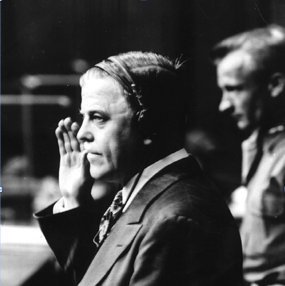 Andrew C. Ivy M.D.  AMA Medical Scientific Consultant at the Doctors’ Trial, Nuremberg 1946. In Alexander Mitscherlich, Fred Mielke. Doctors of Infamy. The Story of the Nazi Medical Crimes. 1949. Reproduced with permission from Tessa Chelouche, M.D.
16
Just Because We Can, Does That Mean We Should?
17
“They too asked and answered the question, ‘Who shall live and who shall die?  And who belongs to the community entitled to our protection?’  Then and now, the subject at hand is killing and letting die, and helping to die, and using the dead.  Then and now, the goal is to produce healthier human beings and, perhaps, a better quality of human being.”

Richard John Neuhaus, (1992). The Way They Were, The Way We Are. In When Medicine Went Mad: Bioethics and the Holocaust, ed. Arthur L. Caplan, p. 216.
18
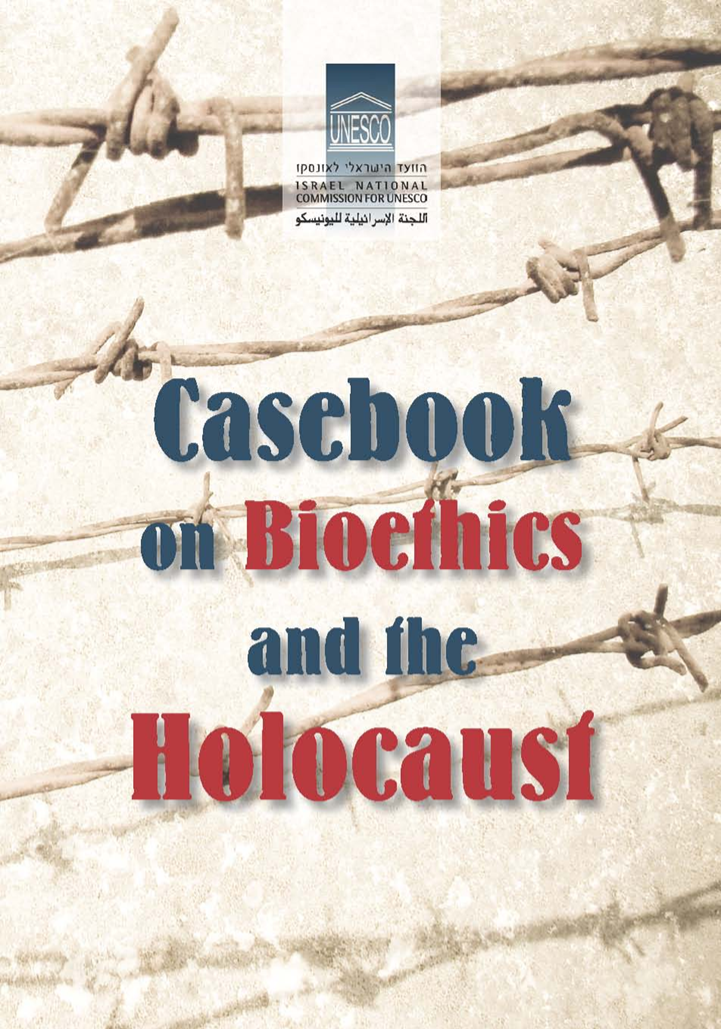 *Beginning of Life  Issues
*End of Life Issues
*Human Subject Research
*Human Rights Efforts

Healthcare providers must be grounded in a moral ethos that values the respect for human life above the promise of medical advancement and societal progress!
Implications for Current Medical Ethics
Principles of American Bioethics
19
Tom Beauchamp and James Childress, 1983


Autonomy/Respect for persons – recognize people as autonomous agents and requires that their choices be observed
Beneficence- maximize benefit for subject
Nonmaleficence- do no harm, minimize risk
Justice- treat all potential subjects equally
20
Human Genome Project – map and sequence estimated 3 billion base pairs of the human genome for the purpose of gene identification, separation, and splicing
Intention: discover cause of disease, determine treatment and cure
Possible outcome: choosing the qualities society deems favorable for future generations
Human Genome Project
Genetic Testing and Manipulation
21
What is the proper use of genetic testing?
Who determines what is a “proper” or “improper” use of this technology
Subjective value judgment
How will the data we obtain from genetic testing be used?  How “should” it be used?
Personal or societal choice?
Should there be governmental regulations to ensure the proper use of this “medical advancement?”
Assisted Reproductive Technology (ART)
22
“All fertility treatments in which both eggs and sperm are handled” Centers for Disease Control & Prevention
“In general, ART procedures involve surgically removing eggs from a woman’s ovaries, combining them with sperm in the laboratory, and returning them to the woman’s body or donating them to another woman”
In Vitro Fertilization- fertilization outside of the body- most common ART method
IVF- treatment for infertility or genetic problems - Mayo Clinic

http://www.cdc.gov/art/whatis.html
Preimplantation Genetic Diagnosis (PGD)
23
Screening test used to determine if genetic or chromosomal disorders are present in embryos produced through in vitro fertilization (IVF). PGD screens embryos before they are transferred to the uterus so couples can make informed decisions about their next steps in the IVF process. Embryos unaffected by the genetic or chromosomal disorder can be selected for transfer to the uterus. 

Recommended when: 
	**One or both partners has a history of heritable genetic 	 	disorders or is a carrier of a chromosomal abnormality

	**The mother is of advanced maternal age or has a history 	of recurrent miscarriages

http://www.pennmedicine.org/fertility/patient/clinical-services/pgd-preimplantation-genetic-diagnosis/
Stem Cell Research
24
Stem cell research- remove cells from human embryos for the purpose of medical testing; embryos are destroyed in the process
Cells often come from embryos left over from IVF
Goal: determine treatment, cure for diseases
March 9, 2009: President Obama reversed 2001 Executive Order limiting federal funding for stem cell research; promised to “make scientific decision based on facts, not ideology.” 
http://www.researchamerica.org/advocacy-action/issues-researchamerica-advocates/stem-cell-research/timeline-major-events-stem-cell
Abortion
In Nazi Germany abortions  were illegal for all healthy Aryan women, but were enforced for eugenic reasons on other women.
Robert Proctor (1988).  Racial Hygiene: Medicine Under the Nazis.  Reproduced with permission from Tessa Chelouche, M.D.
“ A pregnancy must not be terminated”
25
Abortion: Individual or Societal Decision?
26
Is this a personal decision where an individual’s right to choose should be protected?
Is this a societal decision about personhood that warrants legislation to protect human rights of vulnerable populations?
Politicization of medicine
“With respect to human dignity and human rights, the reality is what we define it to be.  Rights are created by our assignment of rights.”

Richard John Neuhaus, (1992). The Way They Were, The Way We Are. In When Medicine Went Mad: Bioethics and the Holocaust, ed. Arthur L. Caplan, pp. 227-228.
Ethical Concerns
27
German eugenics - sterilization to improve quality of future generations morphed into “medicalized killing” to improve the quality of current generation
By enacting legal policies, government is making legal decisions about ethical issues
Is this merger of science and politics setting a dangerous precedent?
Warring bioethical principles
End of Life Care
28
Active Euthanasia – taking deliberate action to end a patient’s life
Passive Euthanasia – withdrawing medical care with the deliberate intention of ending a patient’s life
Assisted Suicide – providing the means for a patient to end his or her own life
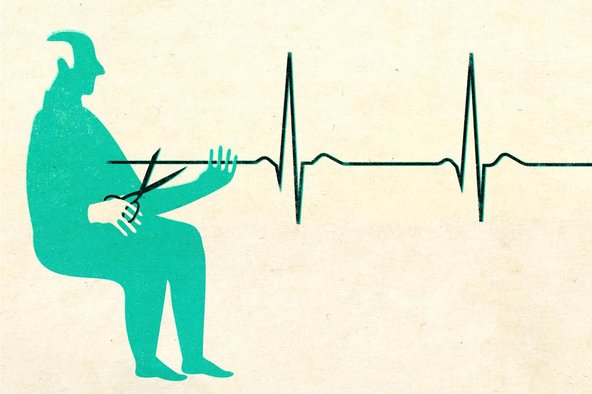 29
Doctors can PRESCRIBE lethal medications for mentally competent, terminally ill patients 18 and over; CANNOT administer medication (active vs. passive)
Legal in five states: OR, VT, WA, MT, NM
Fear that participation in death of a patient could lead to indifference about value of human life
http://www.cnn.com/2014/11/26/us/physician-assisted-suicide-fast-facts/
Physician Assisted Suicide in the US http://www.newsweek.com/physician-assisted-suicide-always-wrong-317042
Medical Experimentation in WW II
30
*Doctors performed 26 
different types of medical
experimentation

*Goal: obtain info that could
be used to further advance
science, medicine, the military
and society

*Unique opportunity to access 
human subjects for “research 
purposes” without any legal or
 ethical boundaries                            Photo obtained from United States Holocaust Memorial Museum website

Dehumanization and medicalization allowed physicians to abandon Hippocratic obligations
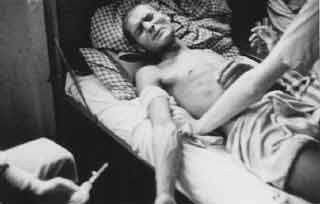 31
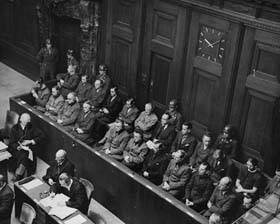 “The defendants in this case are charged with murders, tortures, and other atrocities committed in the name of medical science. victims of these crimes numbering the hundreds of thousands.” 
Chief Prosecutor, Brig. General Telford Taylor 
-United States Holocaust Memorial Museum
The defendants’ dock and members of the defense council during the Doctors’ Trial.  Nuremberg, Germany Dec. 9, 1946 – Aug. 20, 1947
The Nuremberg Code
32
Nuremberg Code- ten characteristics of acceptable research involving humans
“The voluntary consent of the human subject is absolutely essential.”
Places autonomy (in the form of mandatory informed consent) above all other principles
Problematic due to the perceived necessity of research including those who cannot give voluntary, informed consent (children, psychiatric, emergency)- vulnerable populations
[Speaker Notes: Informed consent is an ideal- doesn’t always work in practice]
Nuremberg Declaration GMA 115th                   Assembly 2012
33
“The crimes were not simply the acts of individual doctors, but rather took place with the substantial involvement of leading representatives of the medical association and medical specialist bodies, as well as with the considerable participation of eminent representatives of university medicine and renowned biomedical research facilities.  These human rights violations, perpetrated in the name of medicine under the Nazi regime, continue to have repurcussions to this day and raise questions concerning the way in which physicians perceive themselves, their professional behavior, and medical ethics.”
Supplement to: Kolb S, Weindling P, Roelcke V, Seithe H. Apologising for Nazi medicine: a constructive starting point. Lancet 2012; 380: 722–23. Reproduced with permission from Tessa Chelouche, M.D.
34
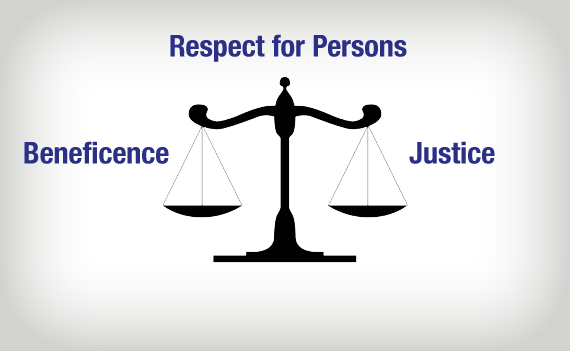 Tuskegee Syphillis Experiment (1932 – 1972)
Jewish Chronic Disease Hospital (1963)
Willowbrook Study (1955 – 1970)
“The Immortal Life of Henrietta Lacks”
HIV trials in developing countries (1980’s & 1990’s)
Physician participation in “enhanced interrogation techniques” and the death penalty (2000’s – present)
Human Rights Abuses in Vulnerable Populations
What Have We Learned?
35
Science and ethics are not objective, distinct entities - exist in the context of political, societal, cultural, religious and economic settings
Healthcare profession is not immune to abuse of power
Physicians abandoned responsibility to individual patient in favor of duty to societal advancement
There are differences between “then” and “now,” and we must be cautious in our use of the Nazi analogy
It is our responsibility to remain vigilant in order to ensure that the horrors of the Holocaust are never repeated
36
New Challenges in Medicine

*Third party payers guiding the limits of medical practice
*Rapid advancement of medical technology -> longer lives, but at what cost?
*Issues of equity, justice, access to care, and the treatment of vulnerable populations
*Developments in beginning and end of life care are changing the face of medicine, law, and politics
How can we ensure a balance between scientific advancement and human dignity?
Call to Action
37
Need to study the participation of the medical community in the abrogation of ethics that took place in WWII 
Importance of clearly delineating roles, responsibilities and moral obligations of physicians and guiding principles of medical practice

       “Every medical student should become fully
 cognizant of the disastrous consequences that 
stemmed from the failure of German doctors
 to adhere to the fundamental admonition of 
their calling: primum non nocere—
first do no harm.” 

*Jordan J. Cohen, (2010). Medical Professionalism: Lessons from the Holocaust. In Medicine After the Holocaust: From the Human Genome to the Master Race and Beyond, ed. Sheldon Rubenfeld, p. 207.
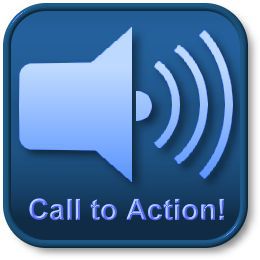 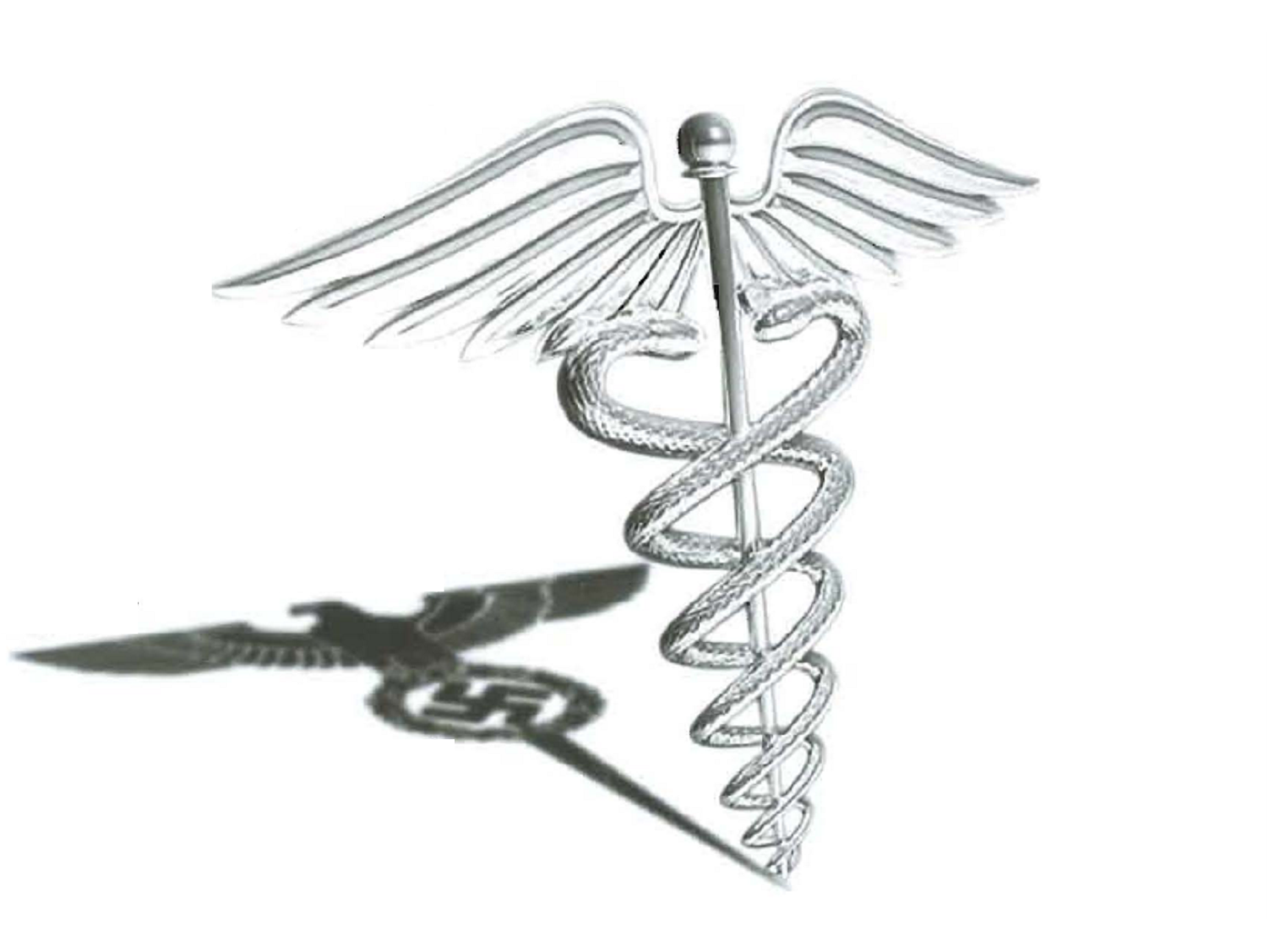 Maimonides Institute for Medicine, Ethics and the Holocaust
38
Thank you for participating in our webinar!  

In order to preserve the memory of those who lost their lives during the holocaust, our educational programming is offered free of charge. If you enjoyed this program and would like to support mimeh’s mission, please consider donating today at
 WWW.MIMEH.org 


Next Webinar: april 18, 2016- 12:00 pm est
human genetics: from eugenics to the human genome project and beyond- tessa chelouche, m.d.